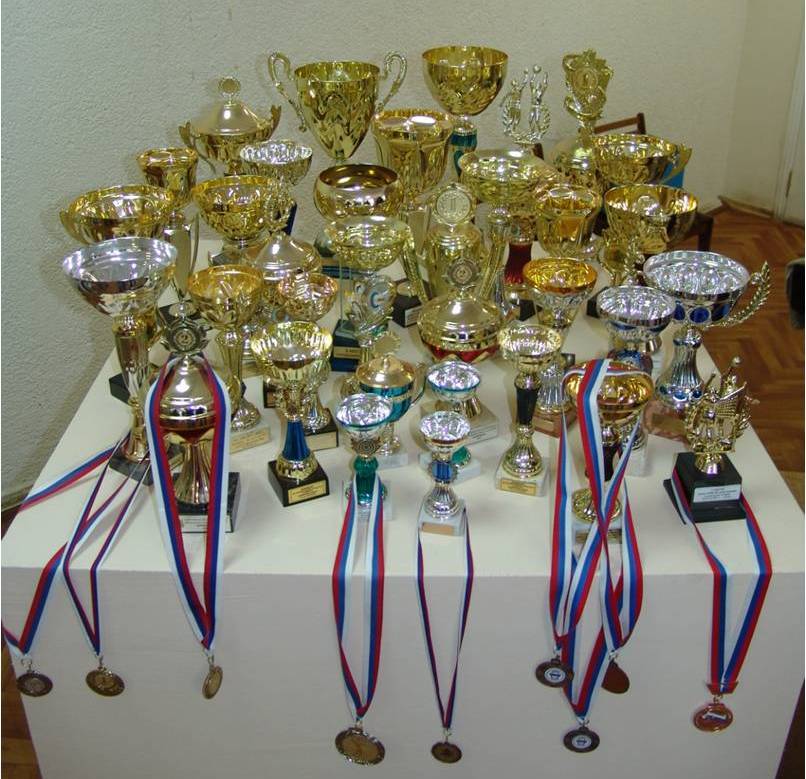 всегда надо думать
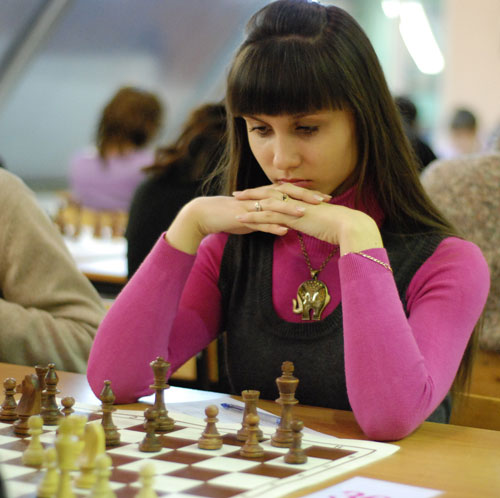 на защите команды
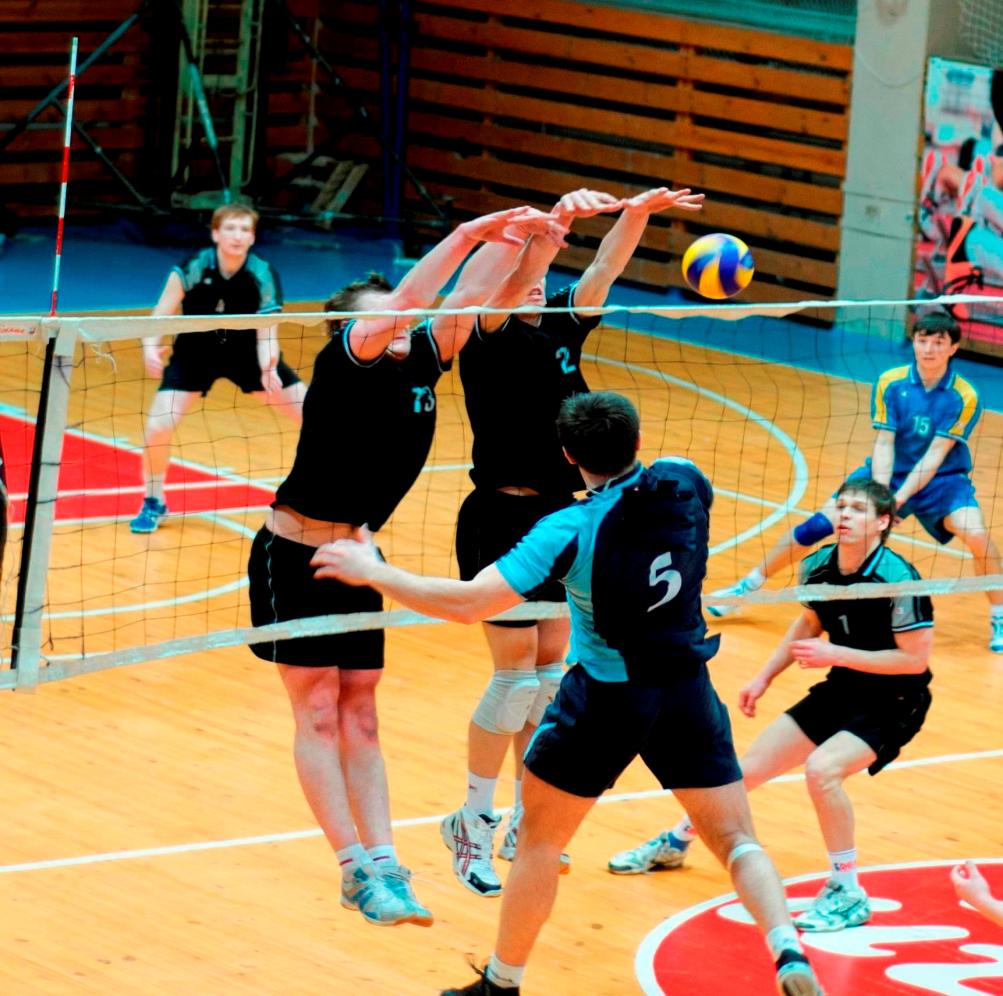 бывают падения
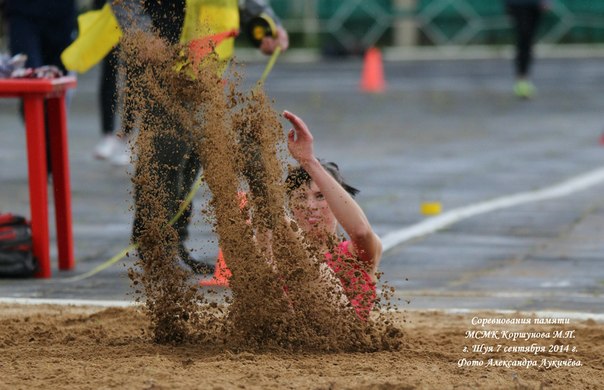 важно бороться за успех
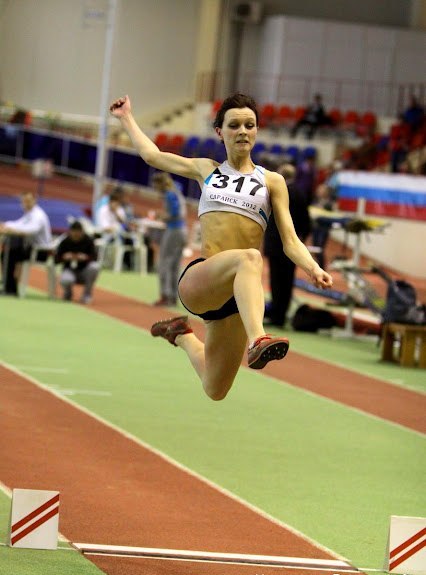 воля к победе
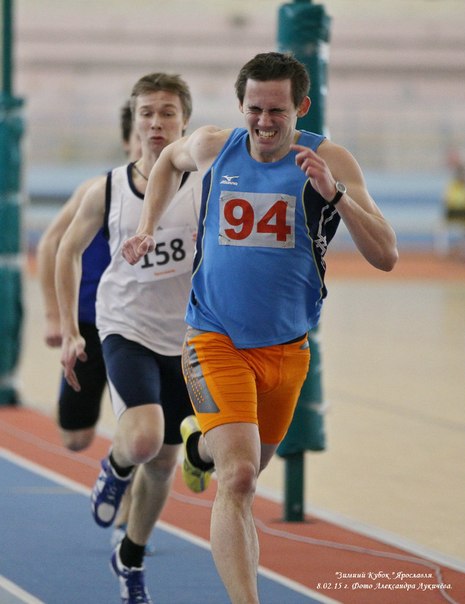 важна работа с наставниками
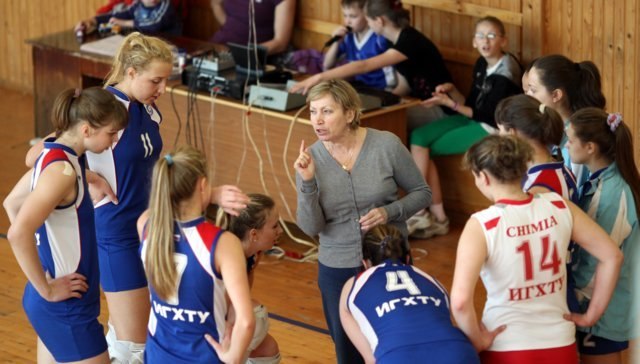 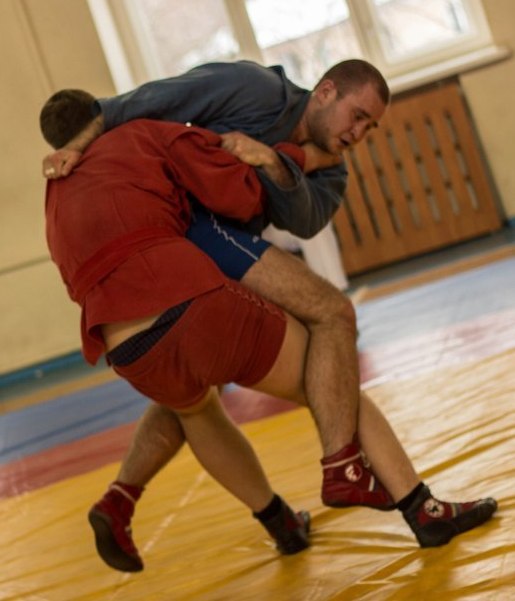 Работа на результат
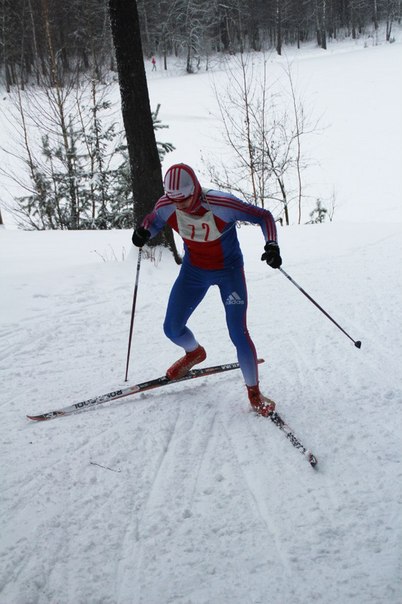 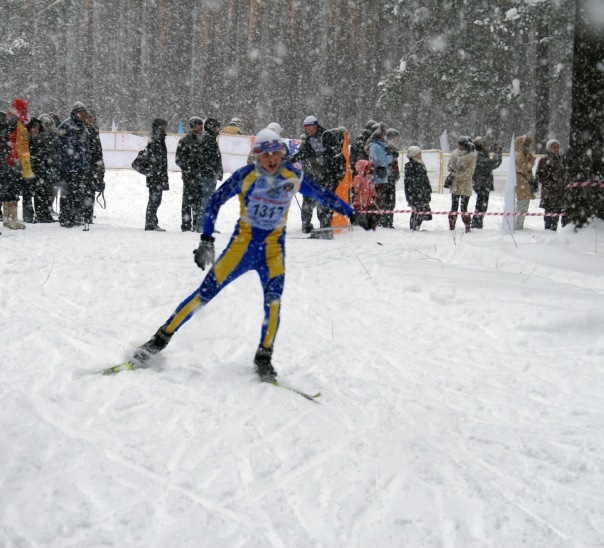 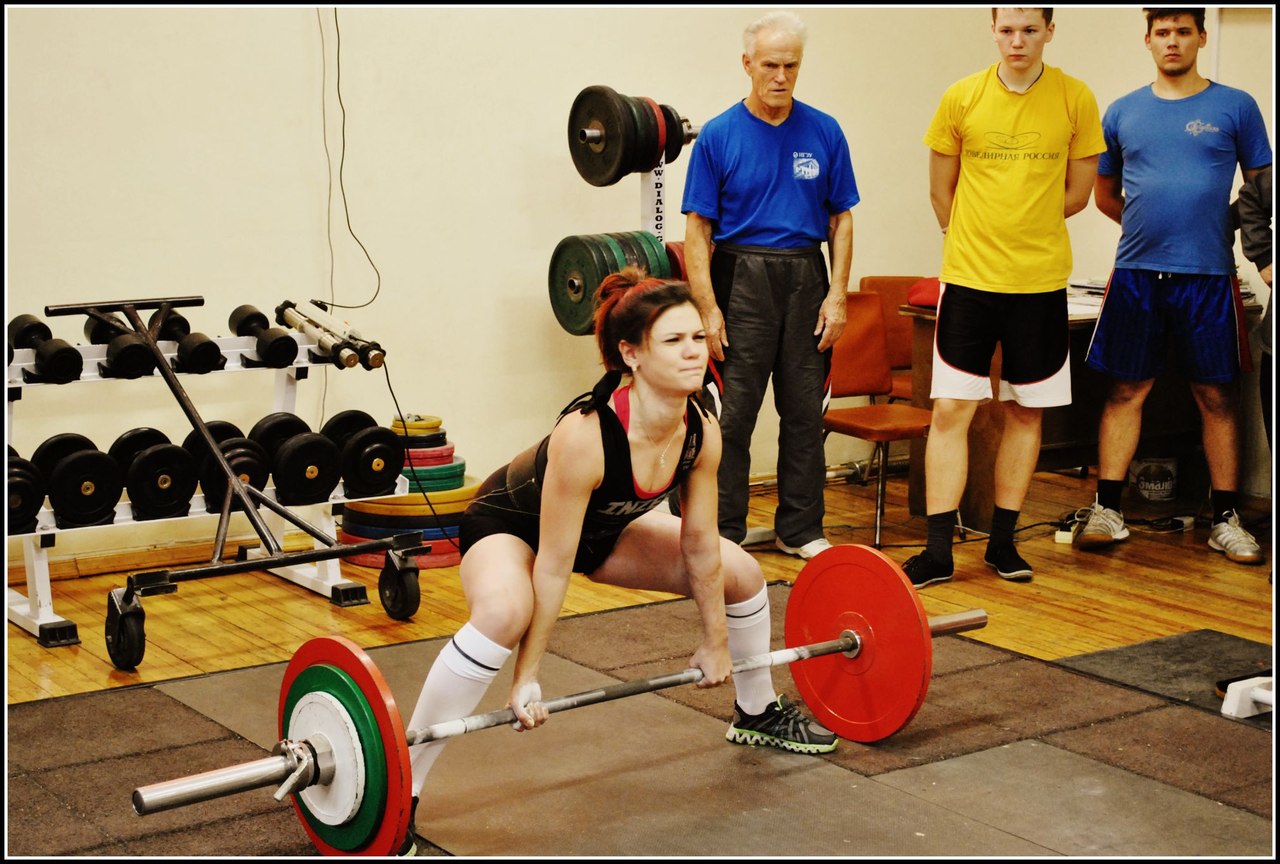 важно бороться за победу
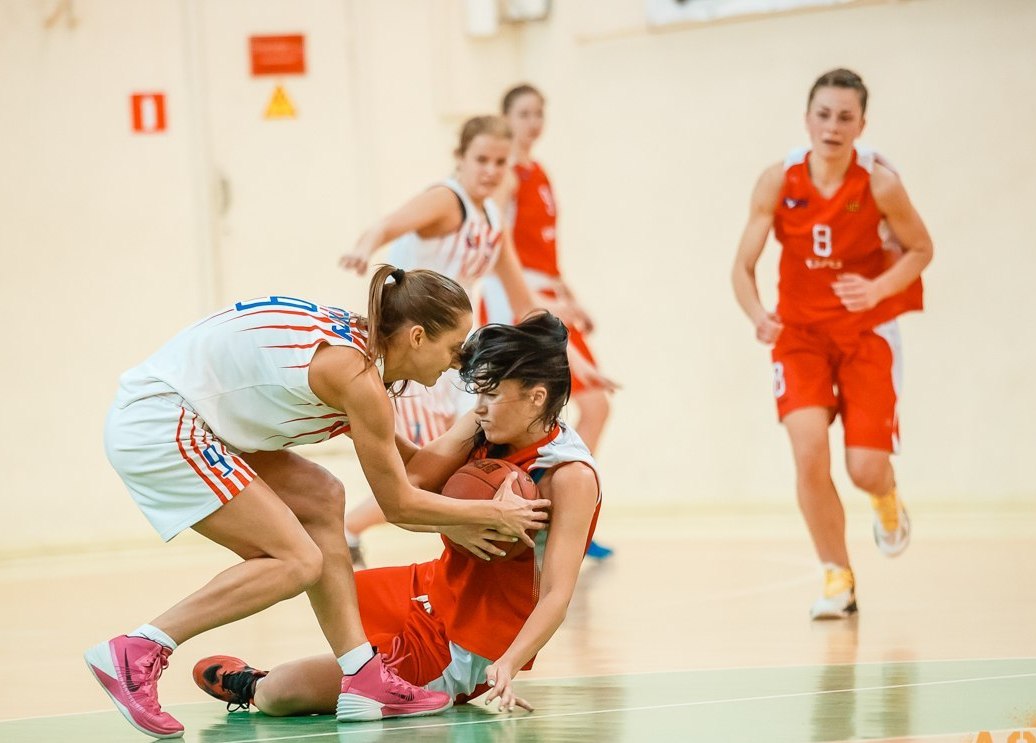 прыгнуть выше себя
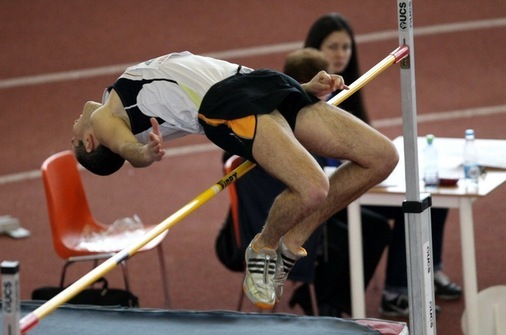 быть в команде
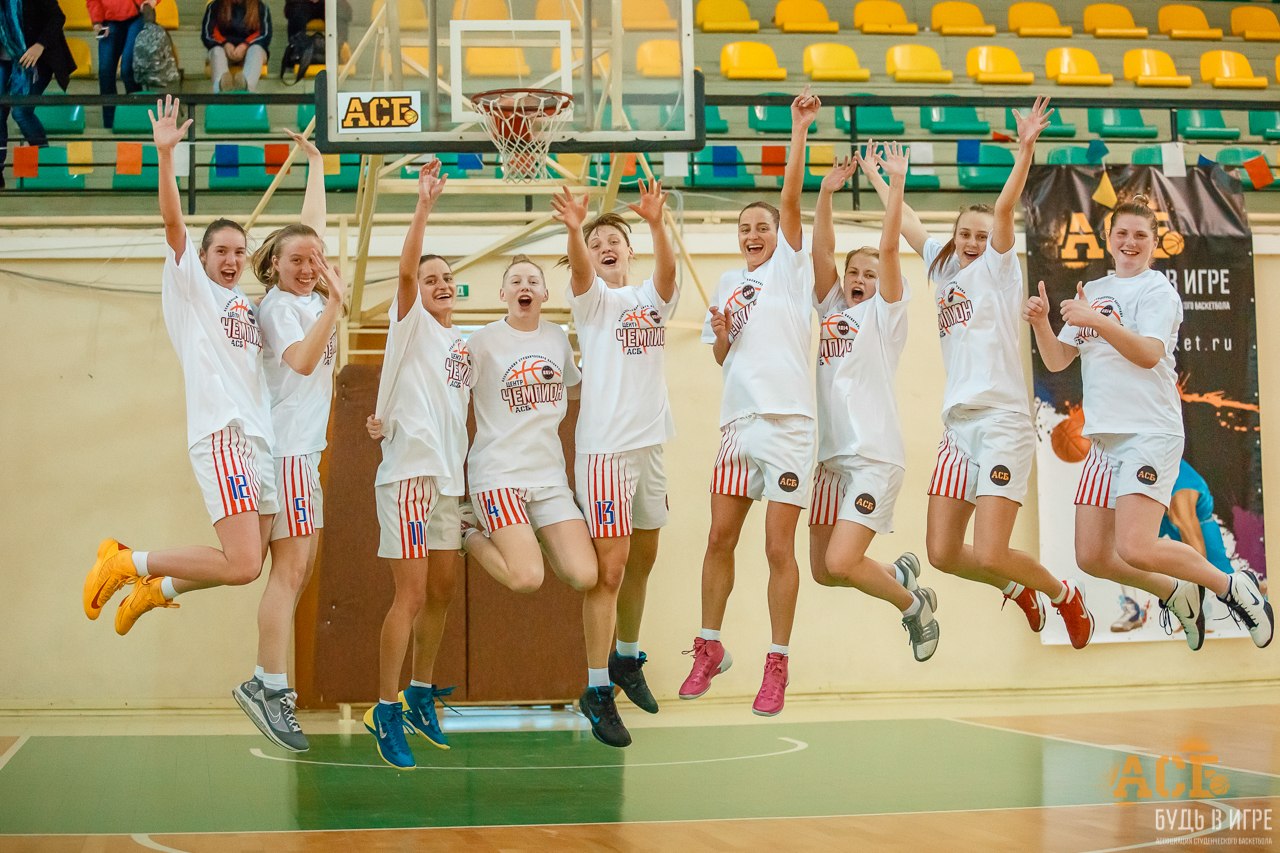 мы чемпионы
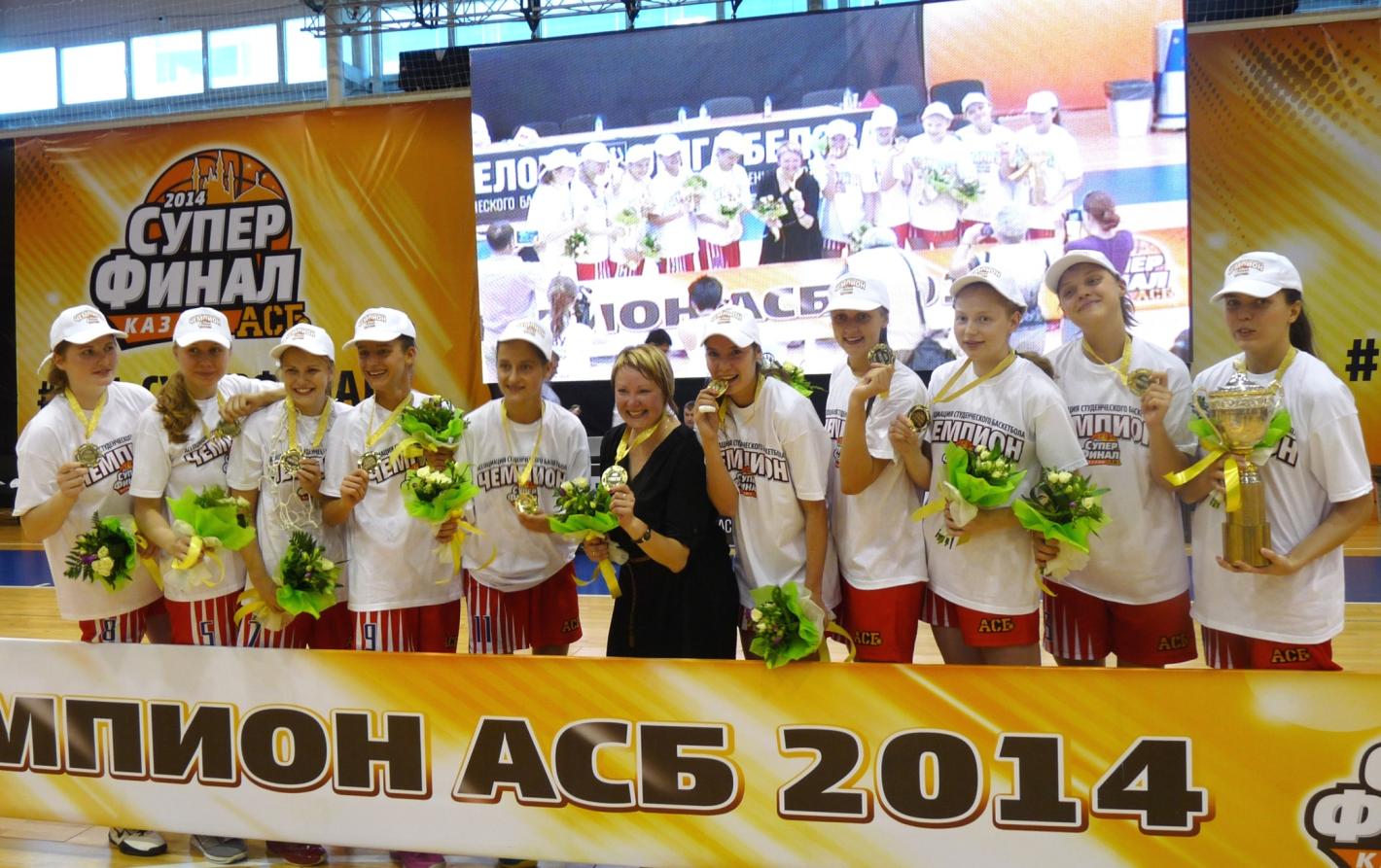